السلامة في المختبرات
BCH 101 practical
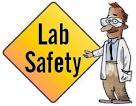 101 كيح
وصف المقرر(الجزء العملي):
   التعرف على التجارب الاساسيه في الكيمياء الحيوية والتي لها علاقه بالبروتين والكربوهيدرات والدهون والاحماض النووية لغرض التعرف على طبيعة تلك الجزيئات الحيوية والتأكد من وجودها.
عناوين التجارب المعمليه لمادة 101 كيح الجزء العملي
تقسيم درجات المقرر
طريقة كتابة تقرير عملي
(المجموعه الواحده تحتوي على 3 طالبات فقط)
1-عنوان التجربة
2- الهدف من اجراء التجربة
3- مقدمة 
4- المواد
5- طريقة العمل
6- النتائج
7- مناقشة النتائج
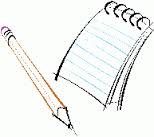 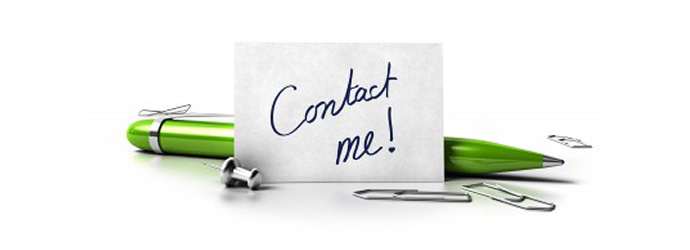 البريد الإلكتروني:
aalbity@ksu.edu.sa
:الرجاء تحميل كل معمل من الموقع 
http://fac.ksu.edu.sa/aalbity

Or Google it 

Amal Albati KSU
الامن والسلامة في المختبرات العلمية

* إن العمل في المختبرات يتطلب وعي كامل بأهمية وخطورة المواد والأجهزة المستخدمة، حيث أن كثير من المواد يتصف بالسمية أو مهيج للأغشية ومن المواد ما هو حارق أو يشتعل وغير ذلك من أشكال الخطورة، لذا يجب قبل البدء في العمل المخبري أن نعي
أهمية وخطورة المواد المستخدمة. وأخذ الحيطة والحذر وإتباع تعليمات السلامة الموصى بها بكل مختبر.

* قواعد ومواصفات السلامة في المختبرات:

* يمكن تقسيم المخاطر في المختبرات إلى:
- مخاطر المواد الكيميائية
- مخاطر الزجاجيات
- المخاطر الكهربية
- مخاطر حيوية
 ارشادات السلامة لكل نوع من المخاطر..
العلامات الإرشادية للمواد الكيميائية
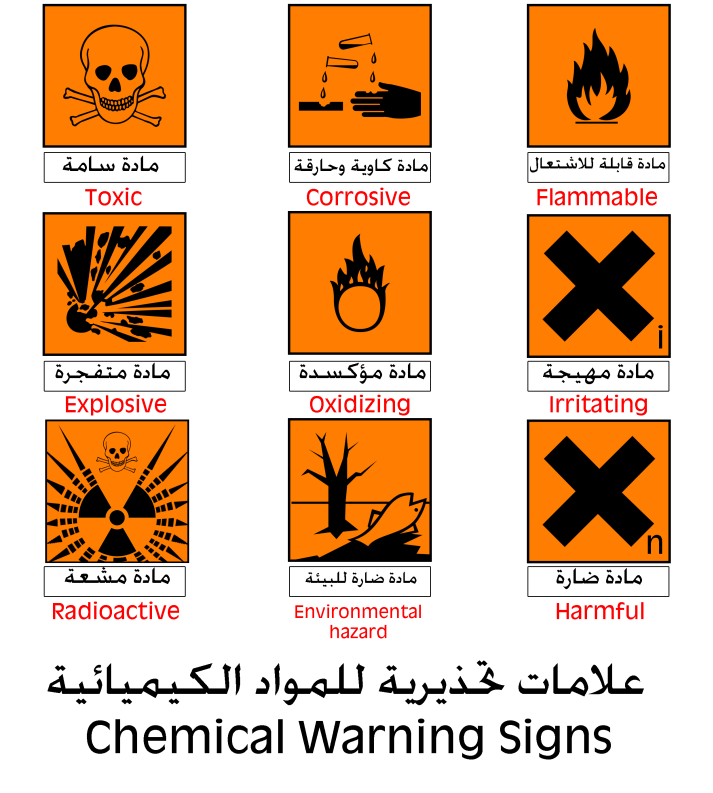 إرشادات السلامة في مختبرات قسم الكيمياء الحيوية

لبس البالطو لحماية ملابسك وجسمك من الكيماويات المنسكبة.
لبس القفازات المناسبة عند التعامل مع المواد الكيميائية أو العينات.
لبس الحذاء الواقي يحميك من الأخطار المحتملة.
 وضع نظاره واقيه لحماية العينين من المواد الكيميائية.
تأدية التجربة بحرص وهدوء يقيك من الحوادث.
تجنب الأحاديث الجانبية مع زملائك أثناء القيام بالتجربة.
 بلغ فني المختبر عن الحوادث مهما كانت صغيرة.
اسأل الأستاذ عما لا تعرف.
 عدم شم أو استنشاق روائح المواد الكيميائية.
عدم لمس أو تذوق المواد الكيميائية.
عدم الأكل أو الشرب داخل المختبرات.
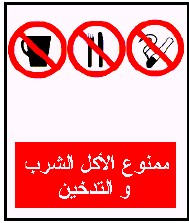 بعض الأدوات المستخدمة في المختبرات
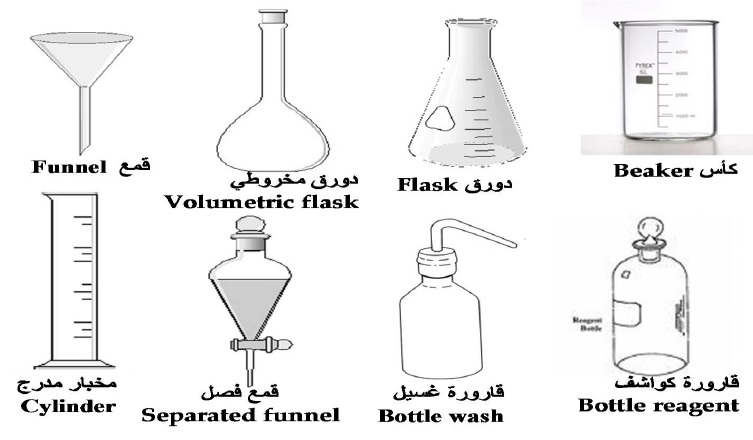 بعض الأدوات المستخدمة في المختبرات
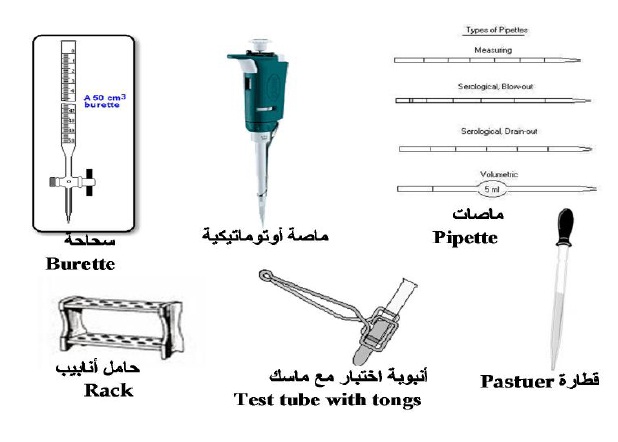 الماصه                                           اداة السحب
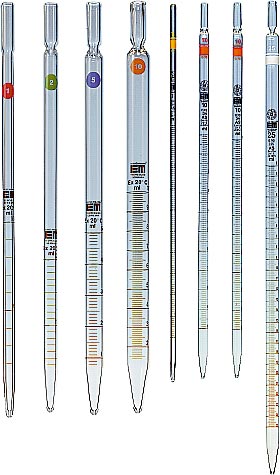 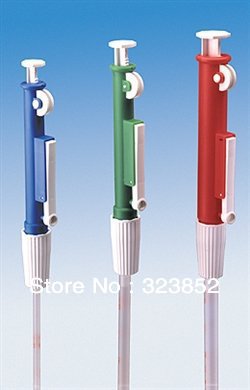 بعض الأجهره الأساسيه المستخدمة في معامل الكيمياء الحيويه
الميزان
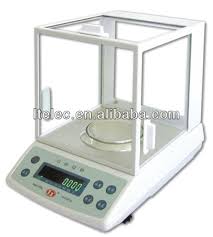 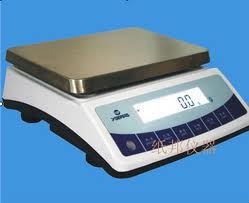 جهاز قياس الرقم الهيدروجيني
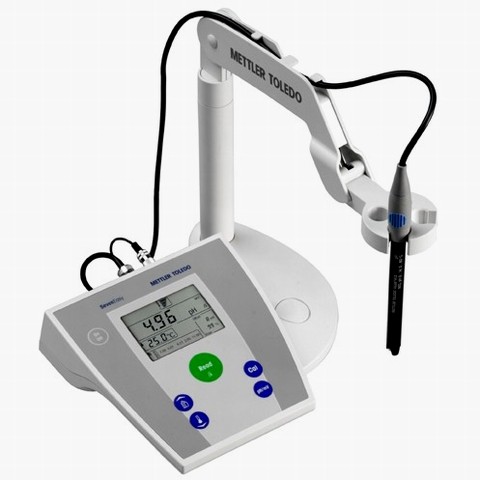 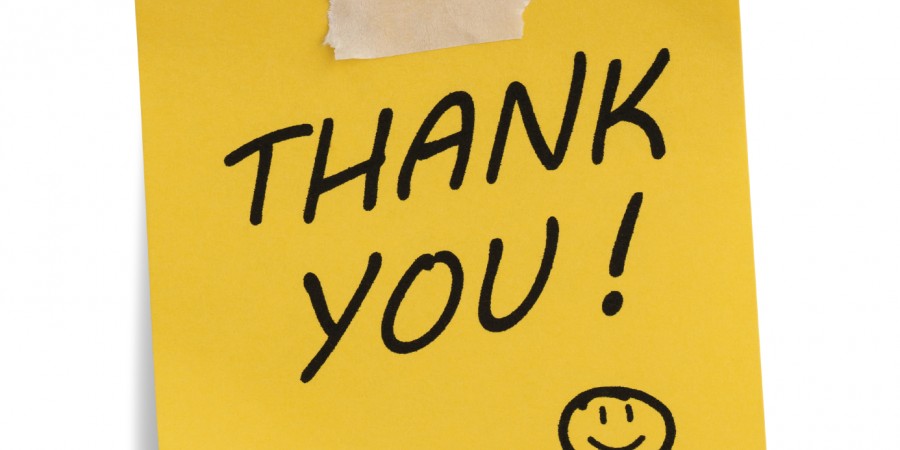